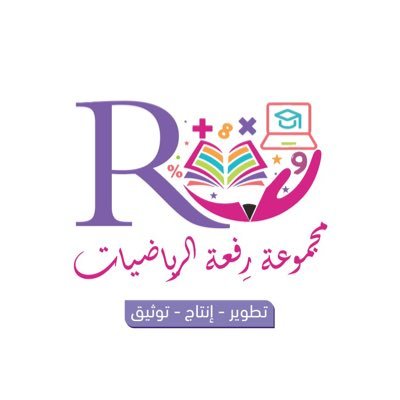 12 - 1
وحدات السعة غير القياسية
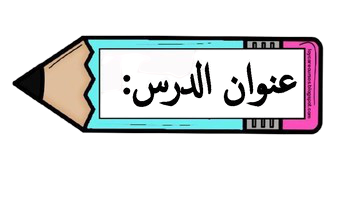 أ.أحـمـد الأحـمـدي  @ahmad9963
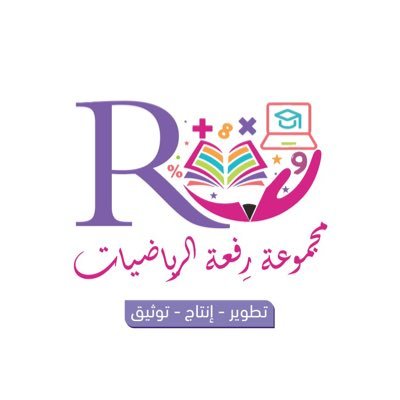 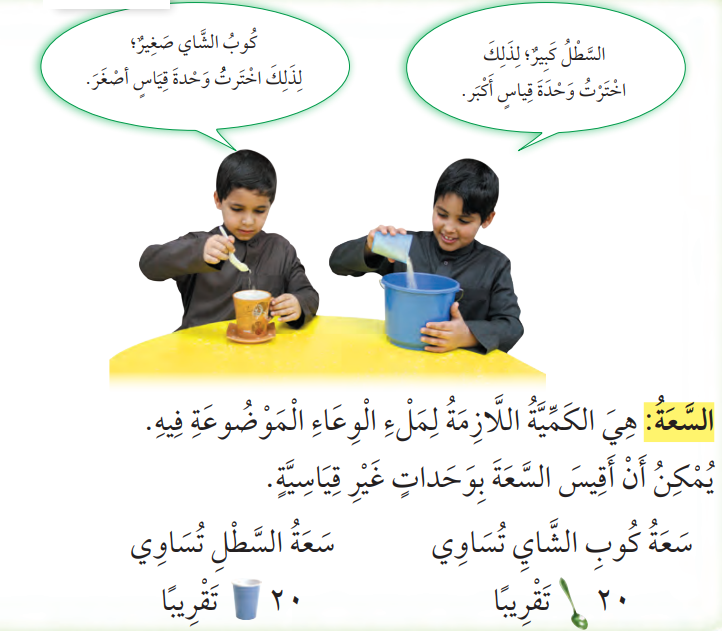 فكرة الدرس

أستعمل وحدات غير قياسية لأقيس السعة .

المفردات
السعة
أ.أحـمـد الأحـمـدي  @ahmad9963
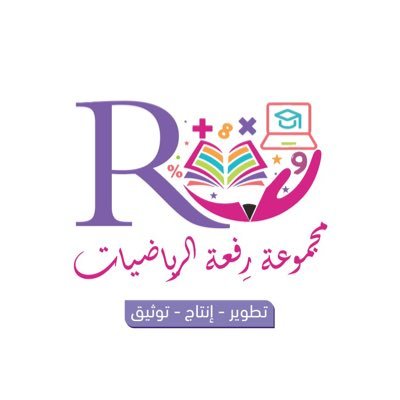 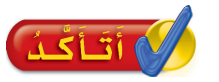 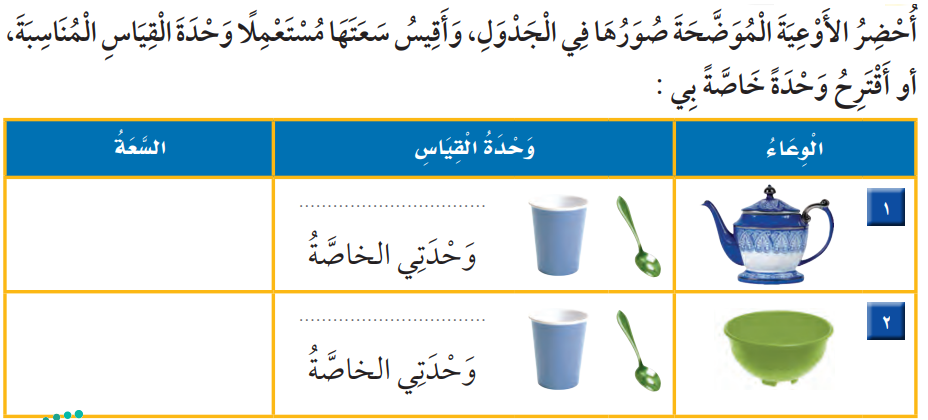 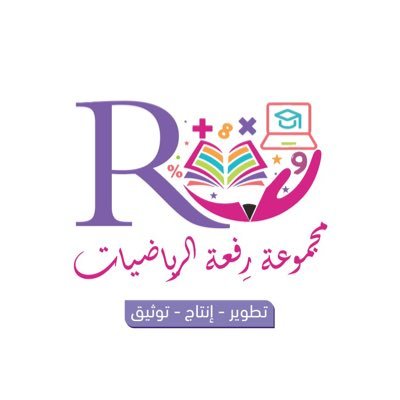 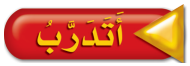 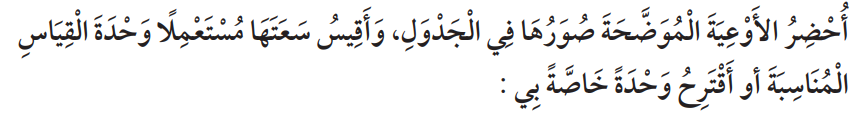 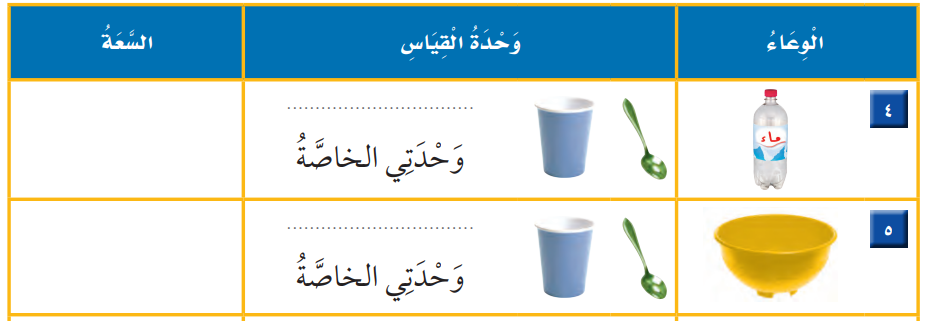 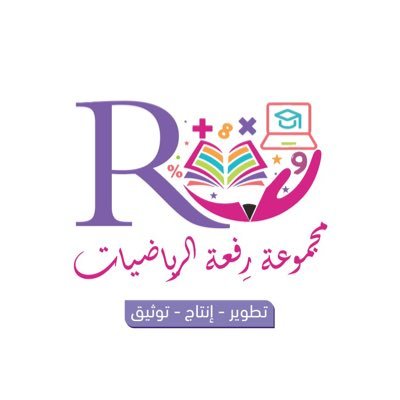 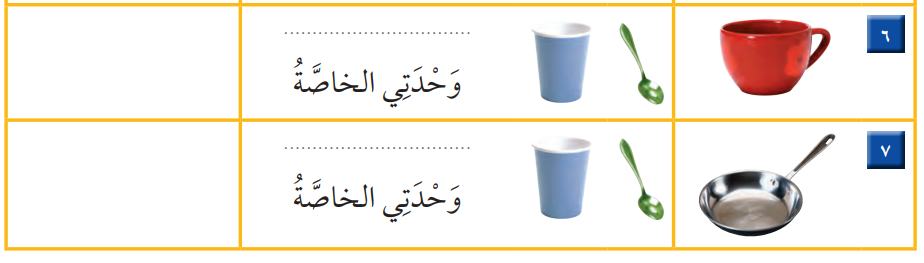 أ.أحـمـد الأحـمـدي  @ahmad9963
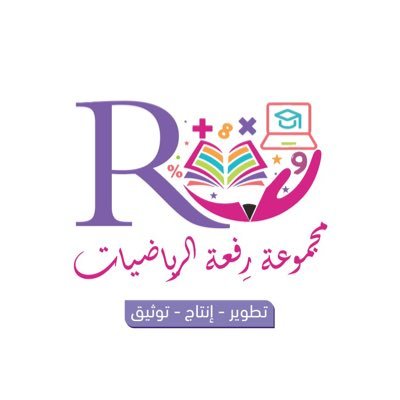 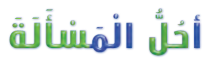 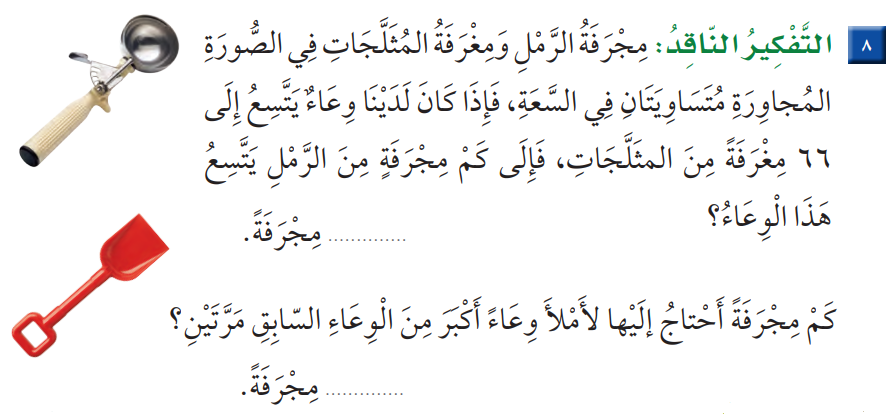